Kontrolleret forsøg med VR i de sundhedsfaglige uddannelser
Overskrifter
Min baggrund og kort om forsøget 
 Evolutionen i video til uddannelsesbrug: Eksempler
 Hvorfor lave forsøg med 360 graders video?
 Er 360 graders video VR?
 Forsøget – baggrund,  opsætning og resultater
 Hvad kan vi bruge forsøget til fremadrettet?
Kort om forsøget
Kontrolleret forsøg med VR i de sundhedsfaglige uddannelser

Videojournalist Uffe Frandsen
Forsker: Frank Ulrich
Underviser Anne Vollen fra Fysioterapeut Uddannelsen på UCSJ
Budget: Max 50.000
Cliffhanger
Er VR video effektivt ift. til læring?  – Mere om det senere.
Evolutionen i video til uddannelsesbrug: Eksempler
Film
VR og ”VR” video
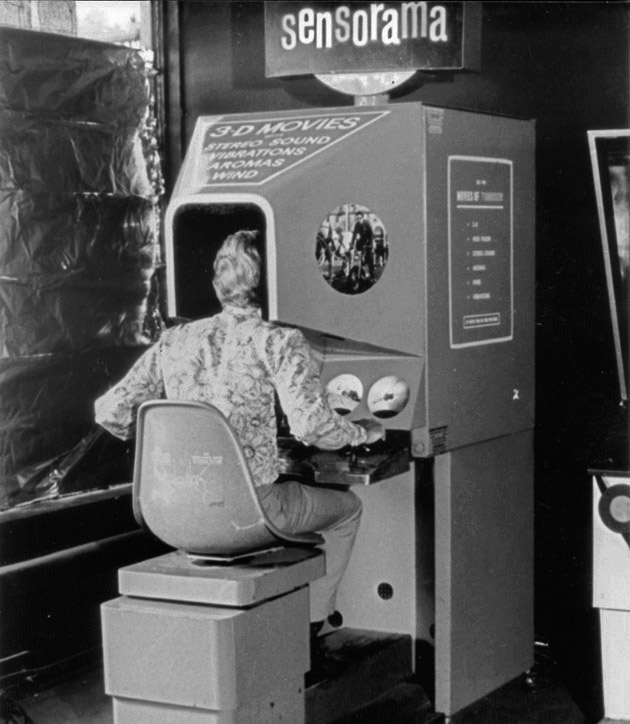 Sensorama - Morton Heilig, 1962
Er 360 graders video VR?
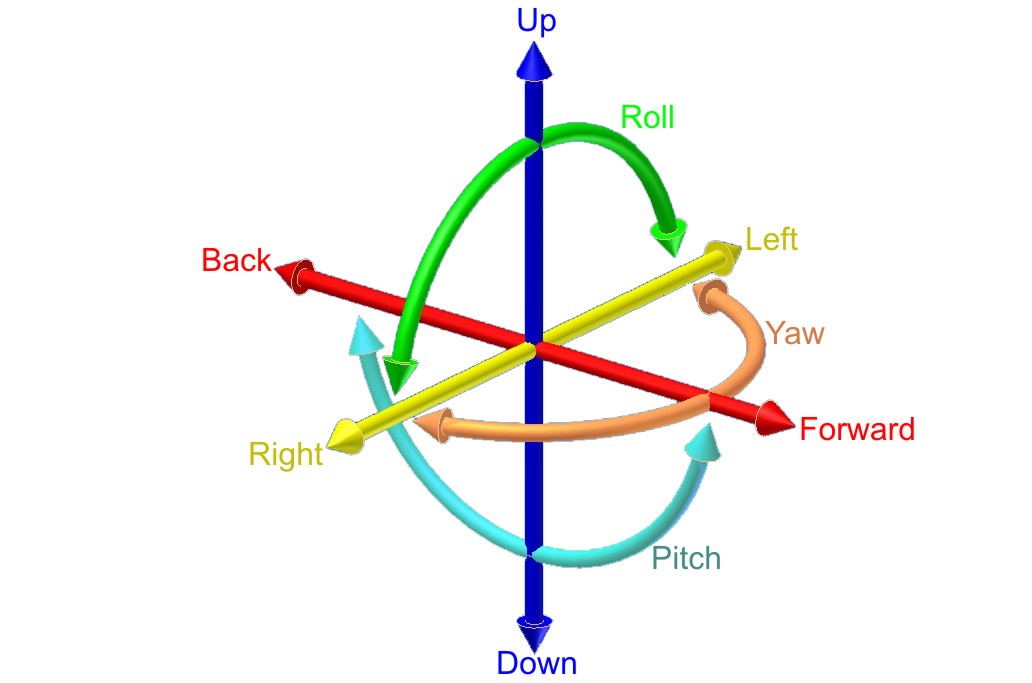 6 Degrees of Freedom (6DoF)
Hvorfor lave forsøg med 360 graders video?
Stigende grad af undervisning uden fysisk tilstedeværelse

Mulighed for øget tilstedeværelse, selvom den studerende ikke er fysisk til stede

Derfor: Er sfærisk VR et effektivt medie til e-læring?
Formålet med forsøget
At teste læringsudbyttet af 360 graders video

At lave en model for hvordan man kan teste teknologi
Forsøget – baggrund,  opsætning og resultater
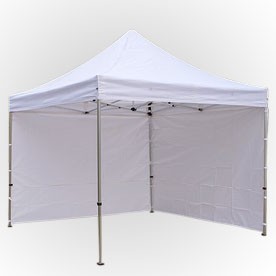 Hvilket udstyr?
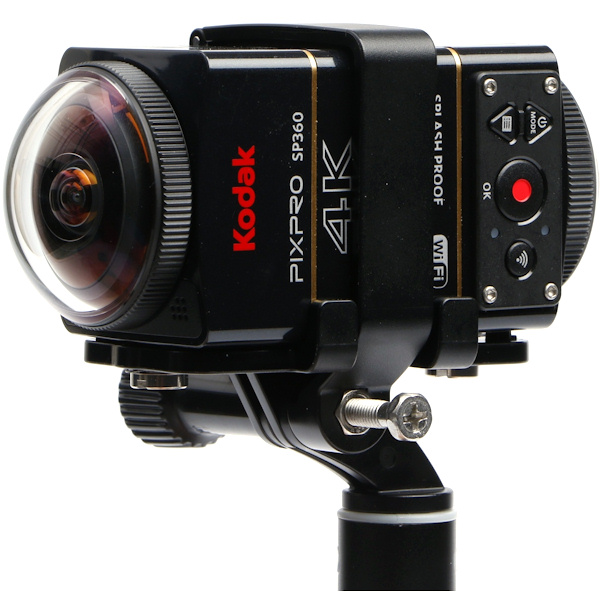 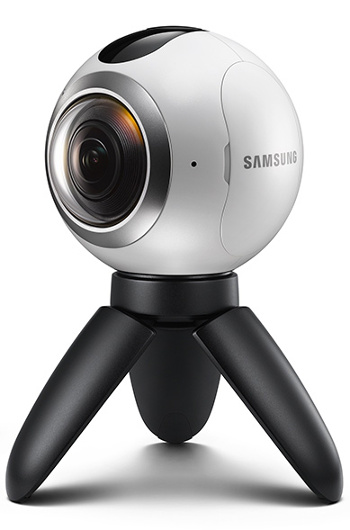 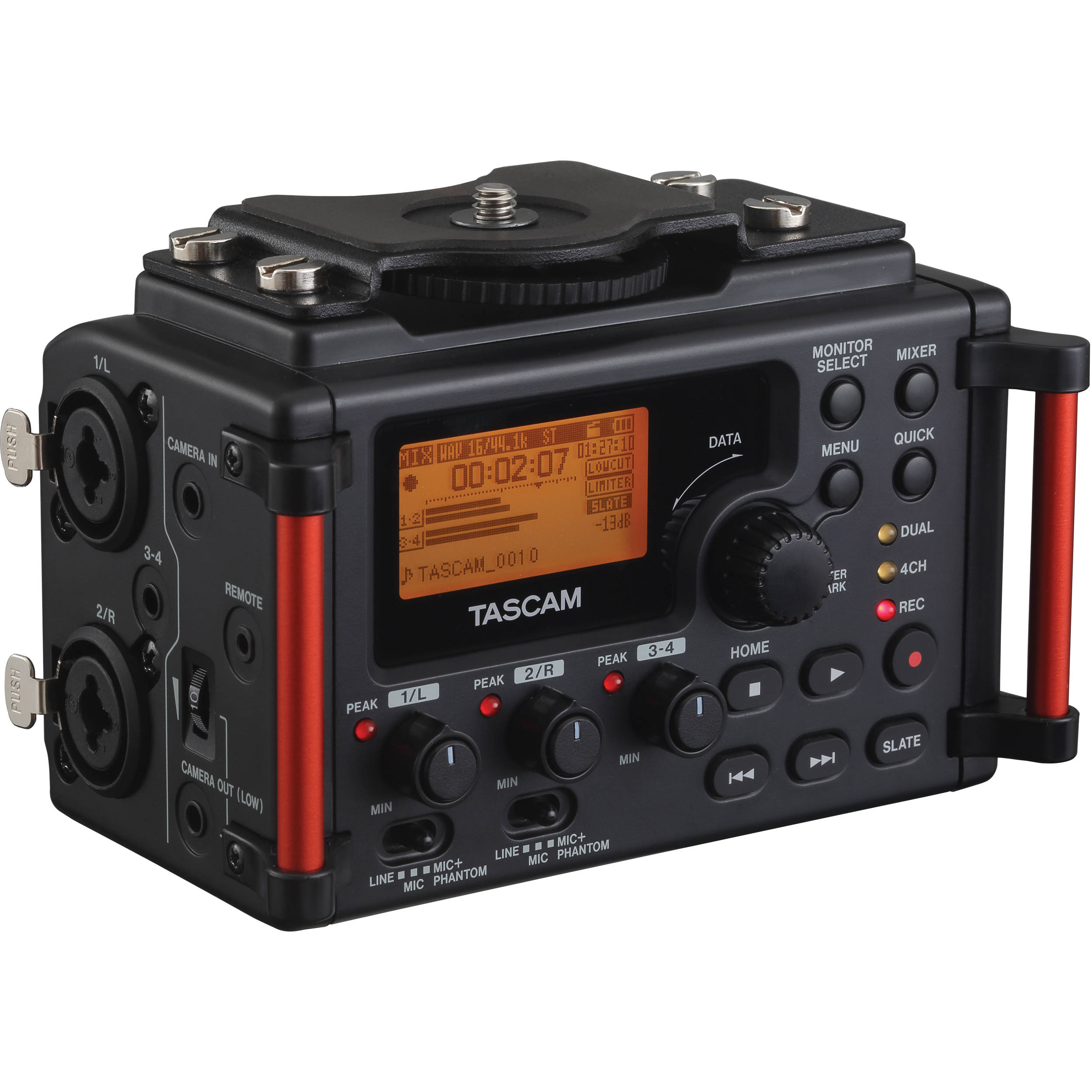 Udstyr:
Kamera 
HMD – Head Mounted Display
Lys
Lyd
lokation

Hvordan udnytter man bedst potentialet i mediet?
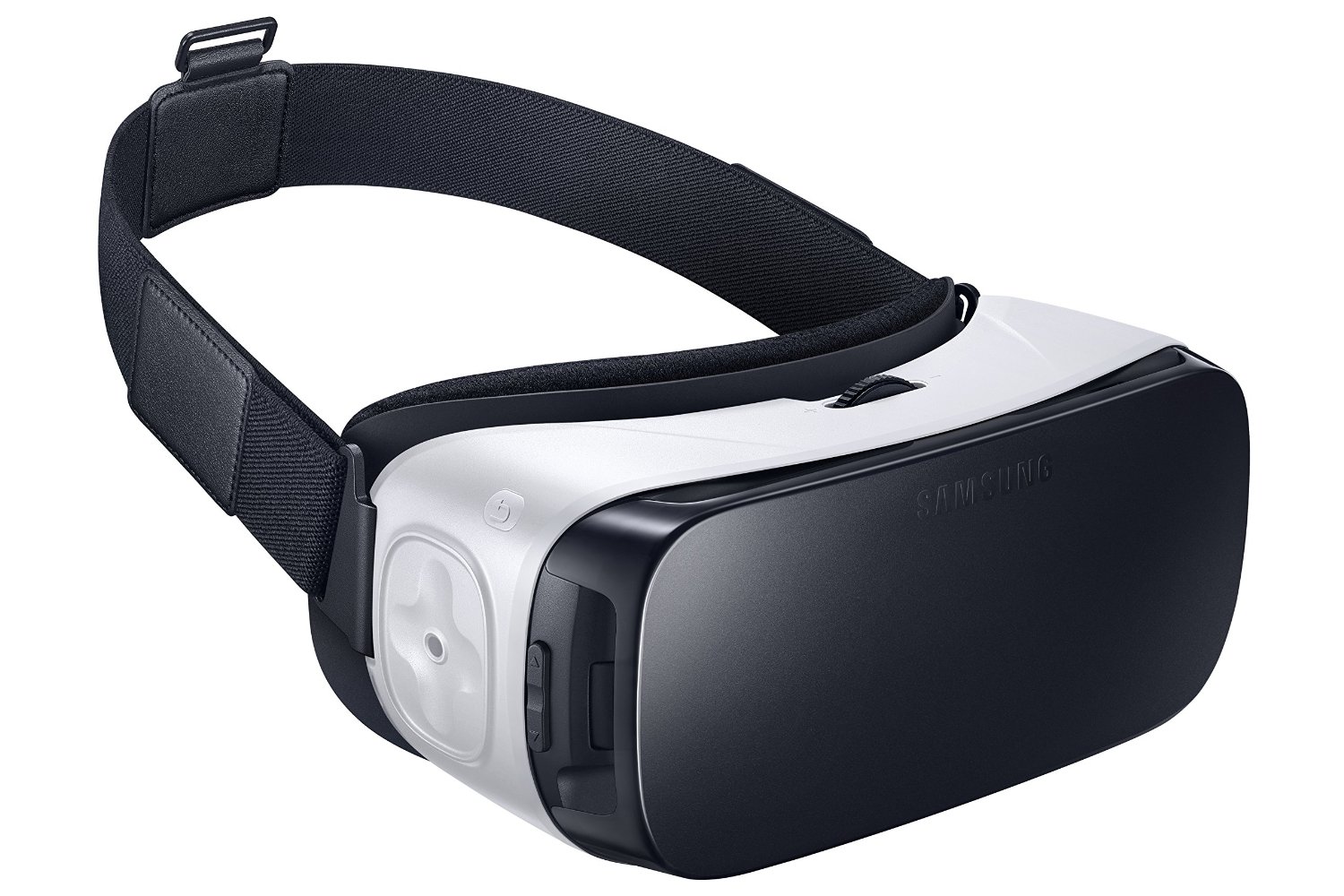 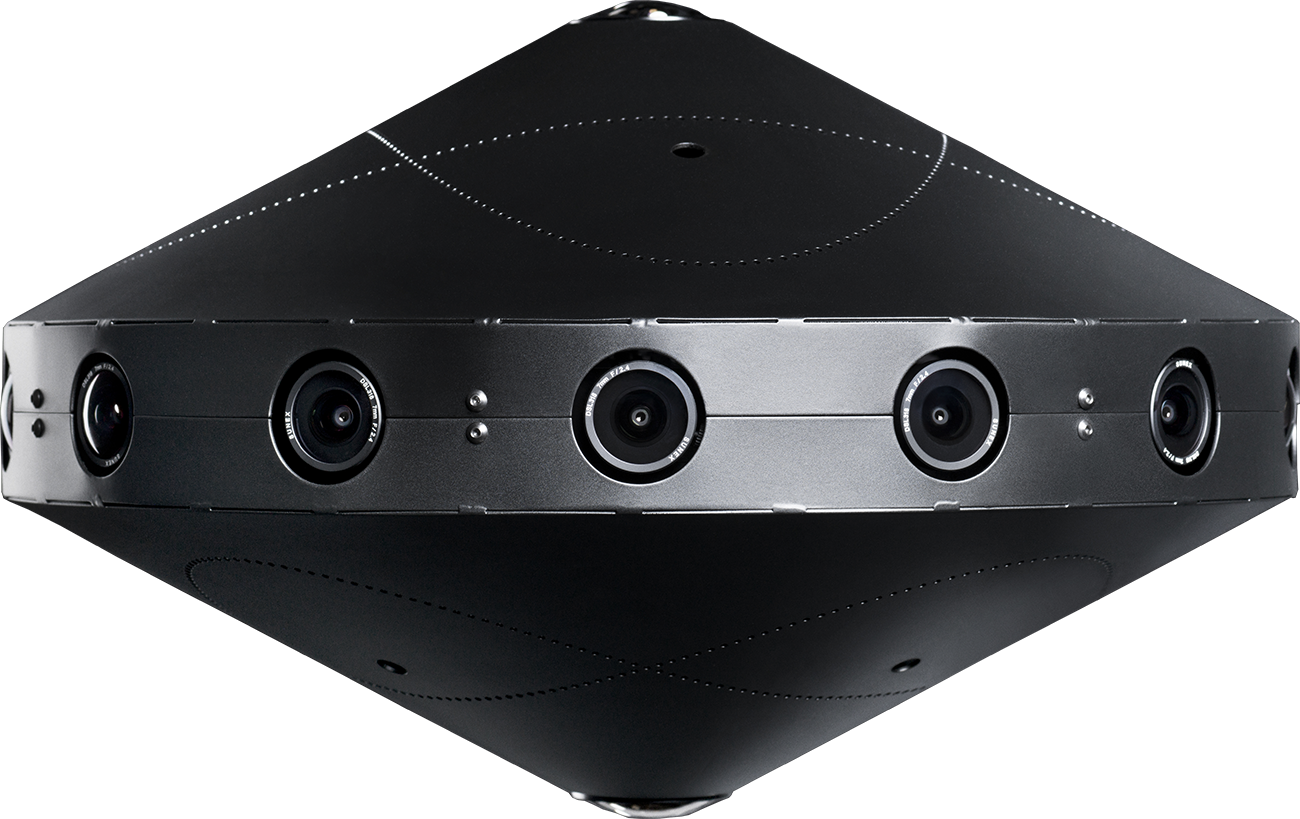 Hvordan foregik forsøget
Deltagelse af ca. 80 nye studerende på FYS
opdelt i tre forskellige grupper med tre forskellige formidlingsformer:

Instruktion af underviser
Instruktion af underviser på video
Instruktion af underviser på 360 graders video
Måling på følgende parametre før og efter:
Læringsudbytte

Tilfredshed med mediet

Opfattelse af læringsmiljø
Vigtigste resultater fra forsøget
Læringsudbyttet var stort set det samme fordelt på de forskellige medietyper

Forsøgspersonerne opfattede 360 graders video som værende langt bedre end almindelig video når det kom til læringsmiljøet

Man behøver ikke det dyreste udstyr for at ekperimentere med VR video
Var VR-video effektivt til læring?
Ja, det var lige så effektivt som andre medier og også andre potentialer.
Spørgsmål?
Videojournalist Uffe Frandsen
Mobil: 72483018
Mail: uffr@ucsj.dk
Twitter: U_frandsen